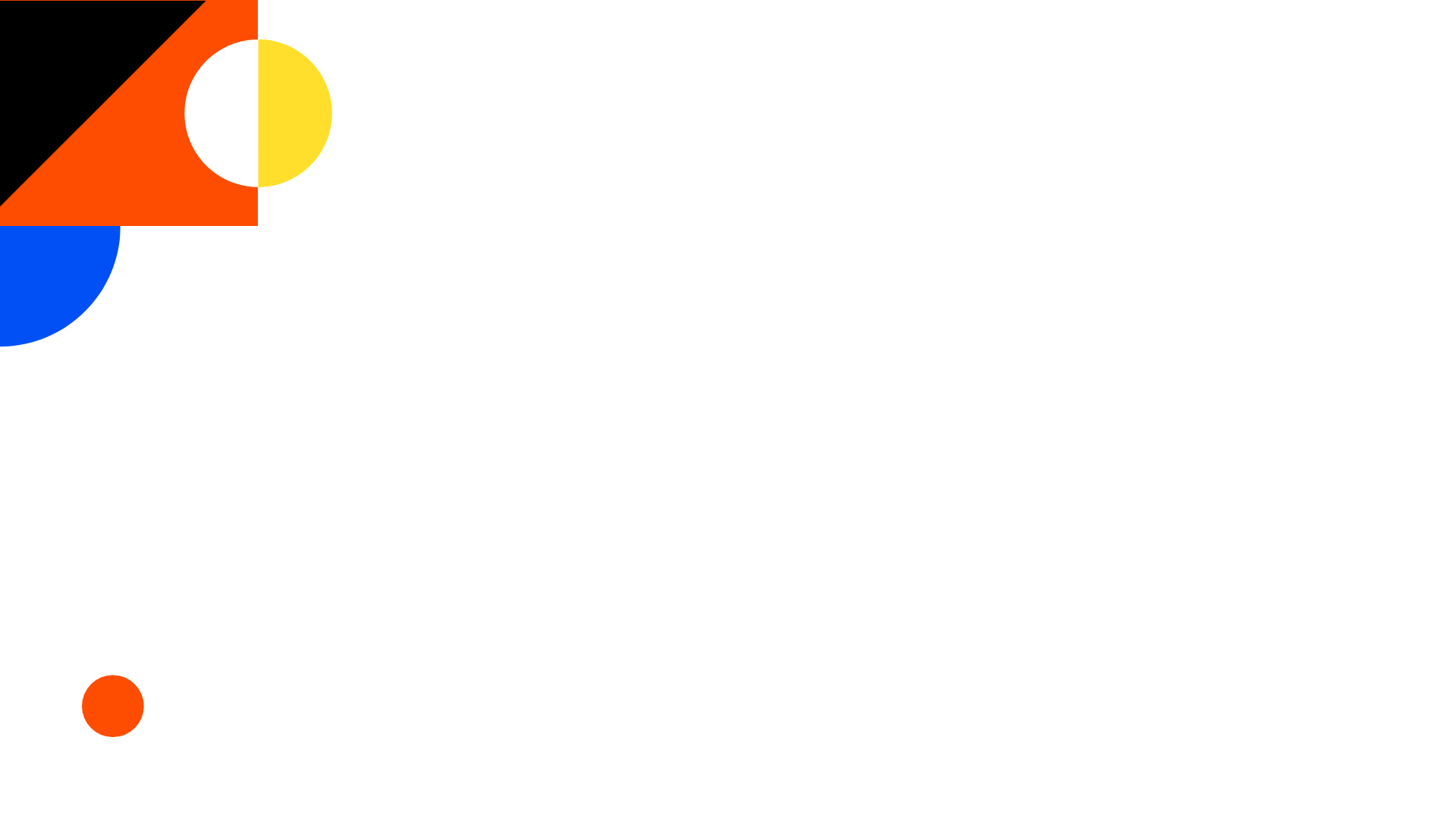 CÔNG NGHỆ 9
GIÁO VIÊN: NGUYỄN THỊ HOÀNG TRÂM
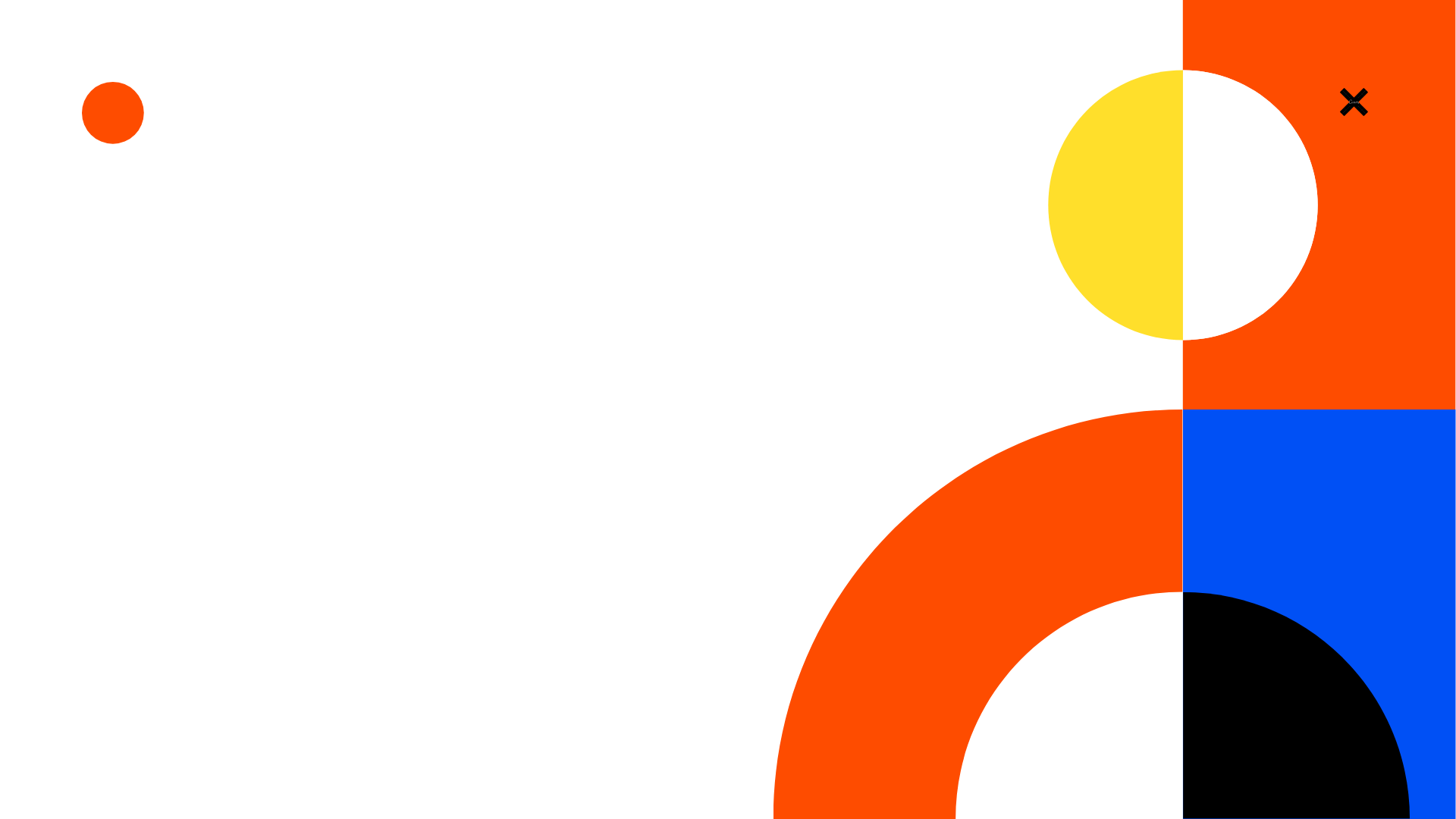 BÀI 3 (tt)
DỤNG CỤ DÙNG TRONG
LẮP ĐẶT MẠNG ĐIỆN
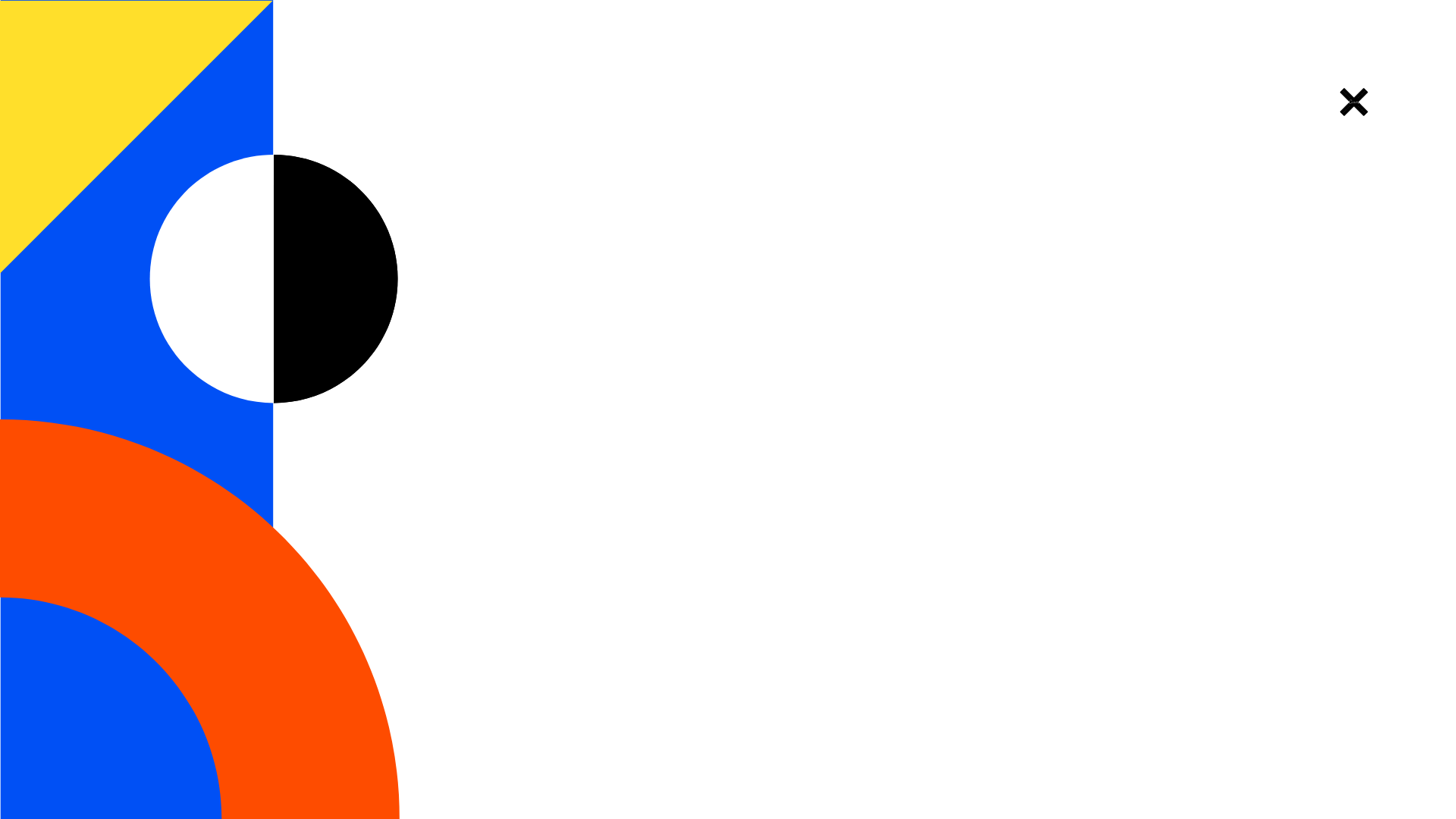 NỘI DUNG
I. ĐỒNG HỒ ĐO ĐIỆN
II. DỤNG CỤ CƠ KHÍ
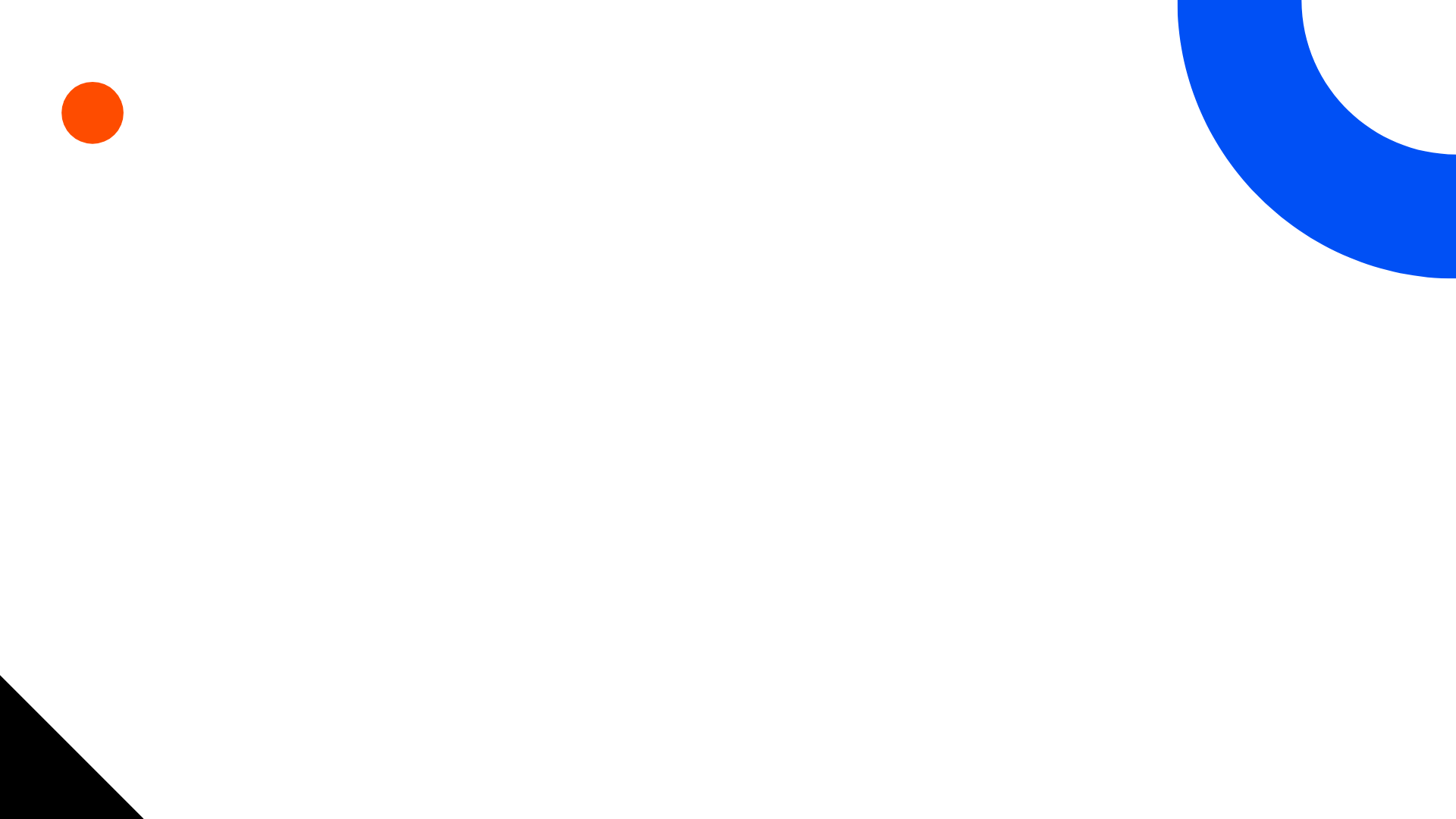 II.    DỤNG CỤ CƠ KHÍ:
Hãy kể tên 1 số dụng cụ cơ khí mà em biết?
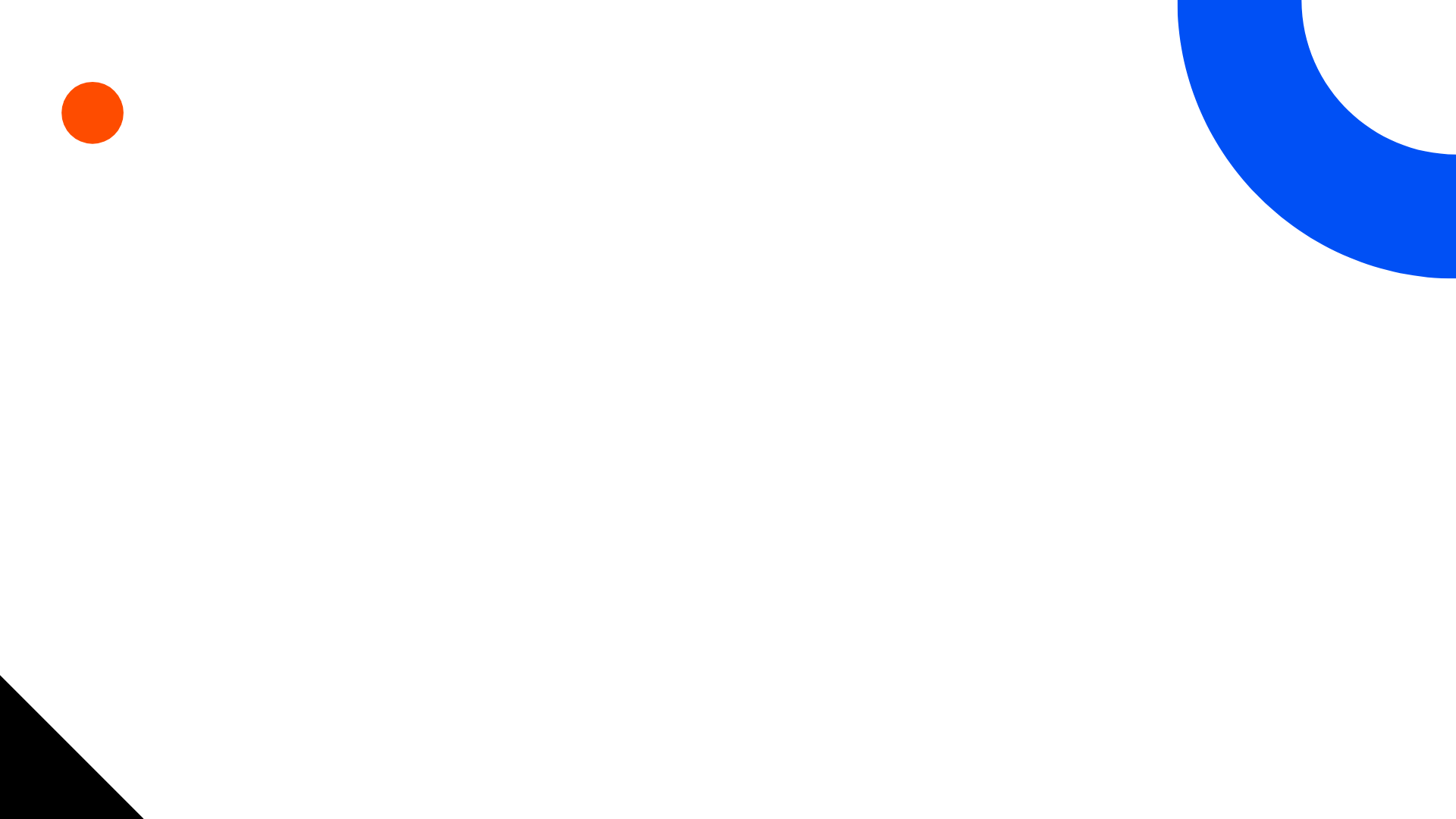 II.    DỤNG CỤ CƠ KHÍ:
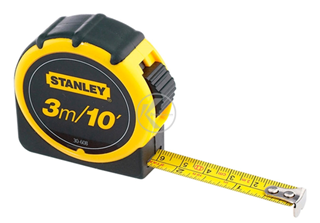 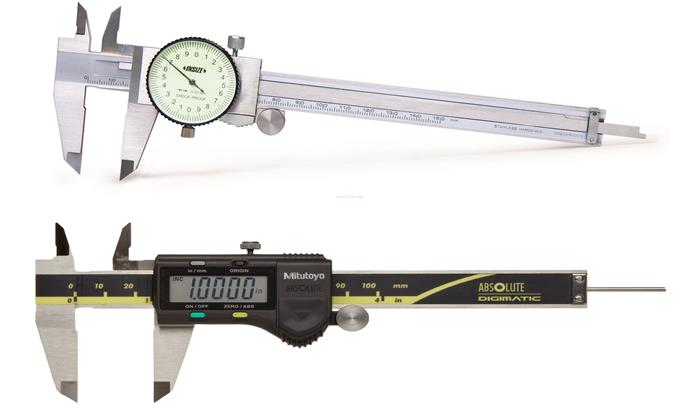 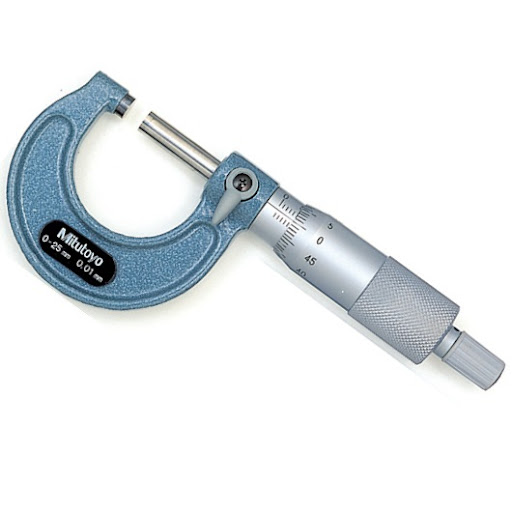 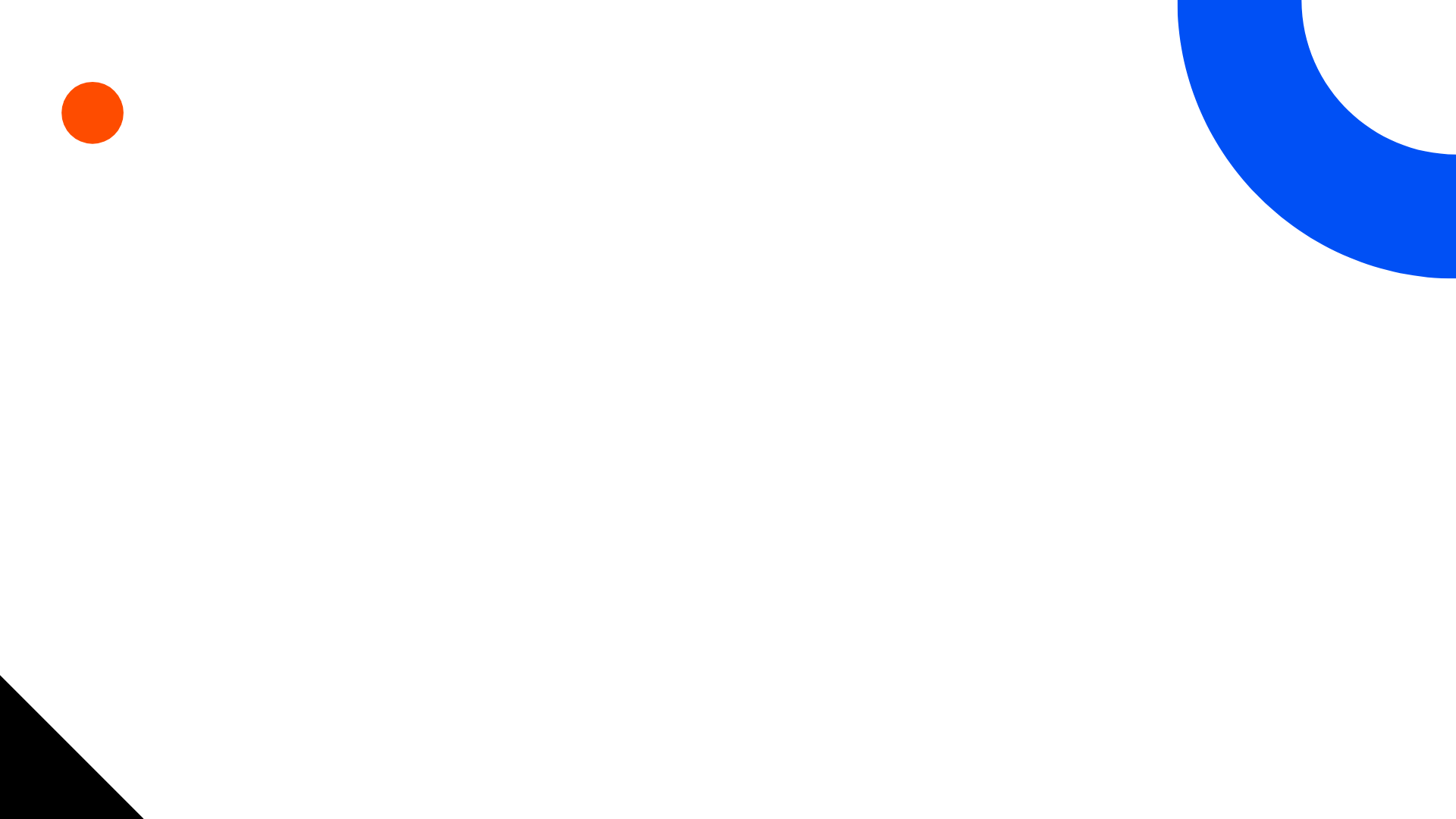 II.    DỤNG CỤ CƠ KHÍ:
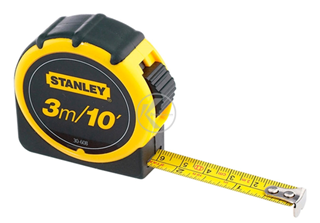 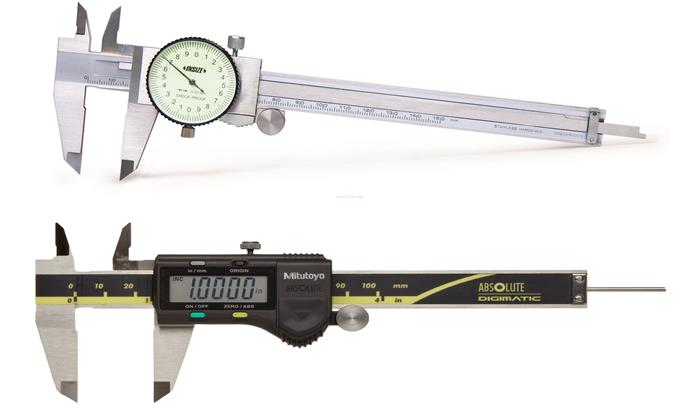 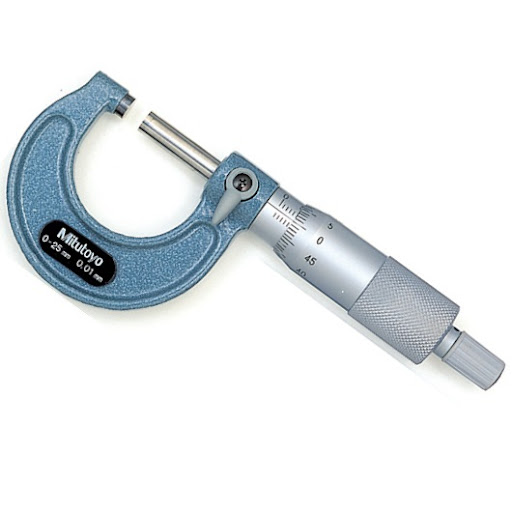 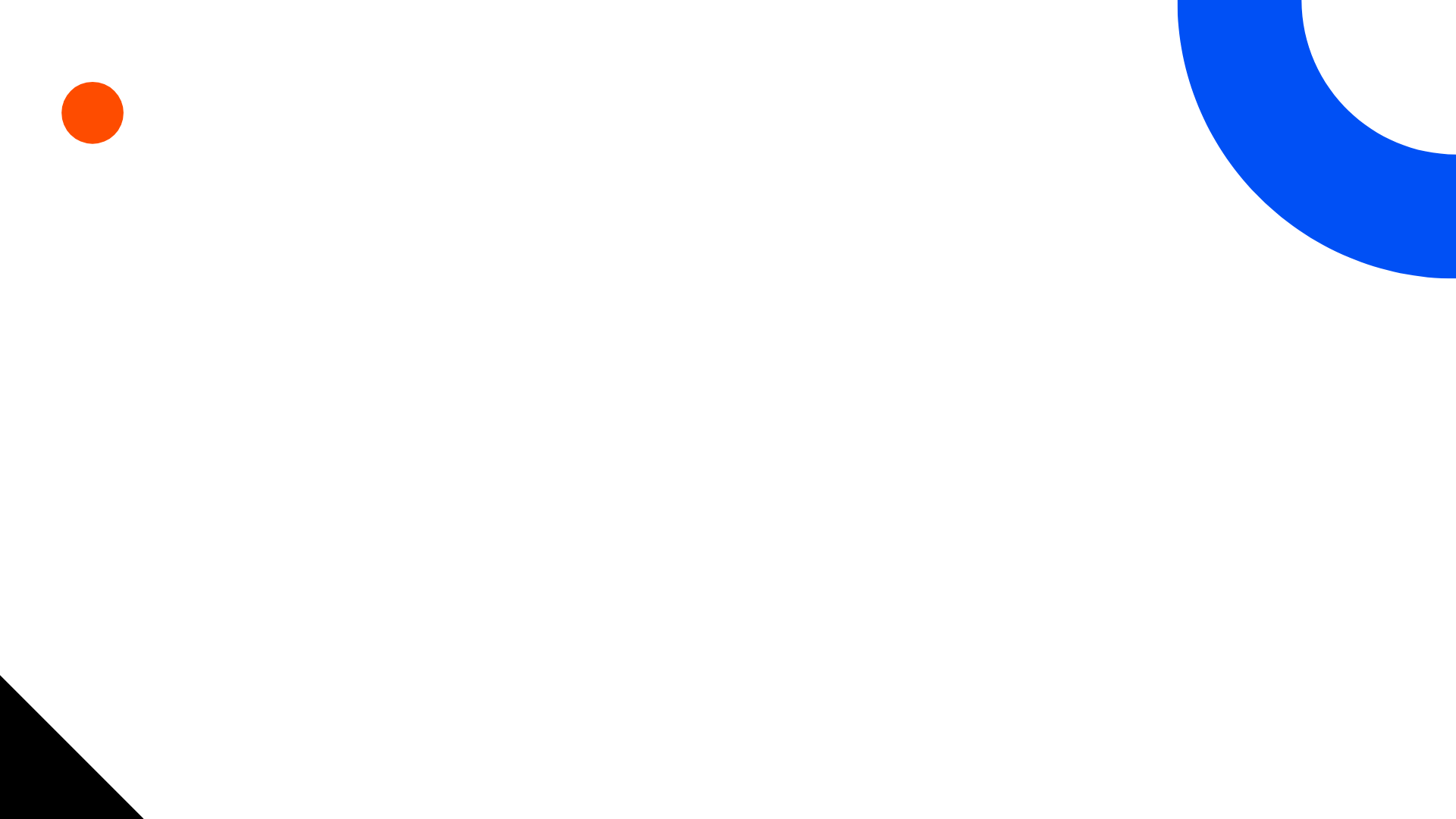 II.    DỤNG CỤ CƠ KHÍ:
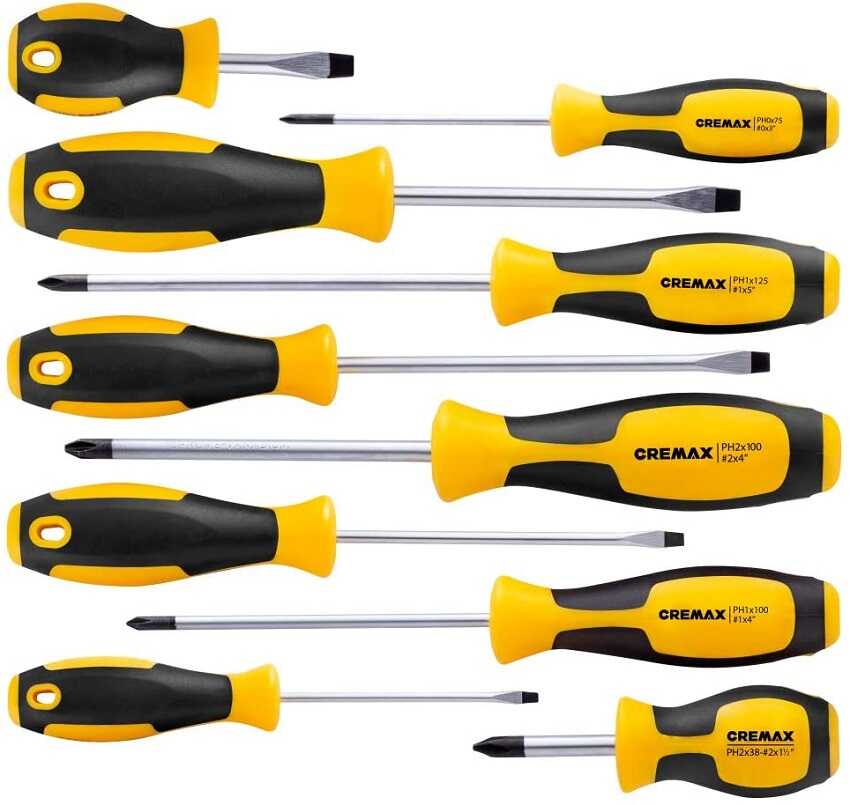 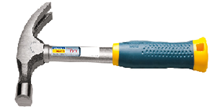 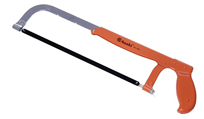 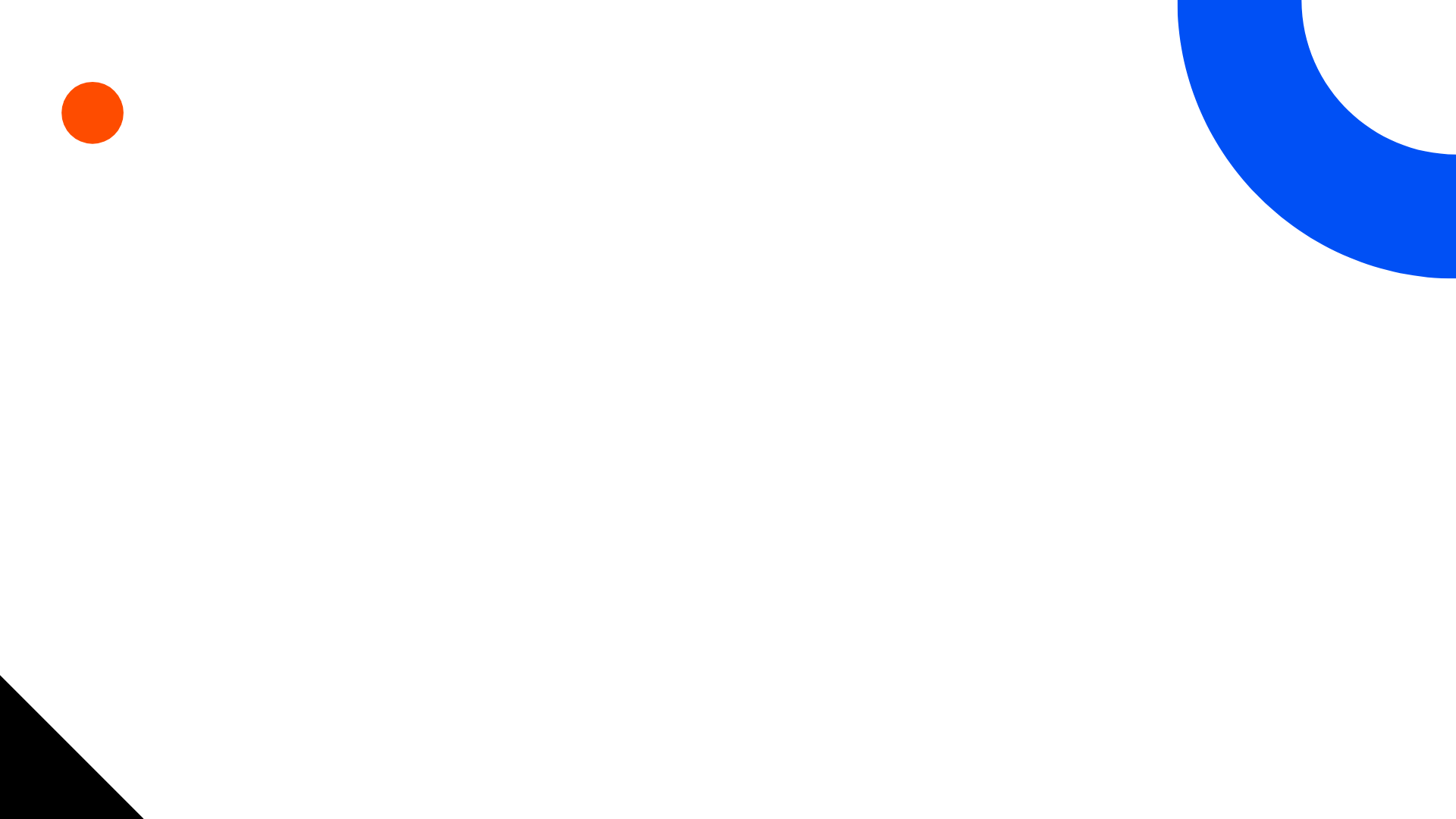 II.    DỤNG CỤ CƠ KHÍ:
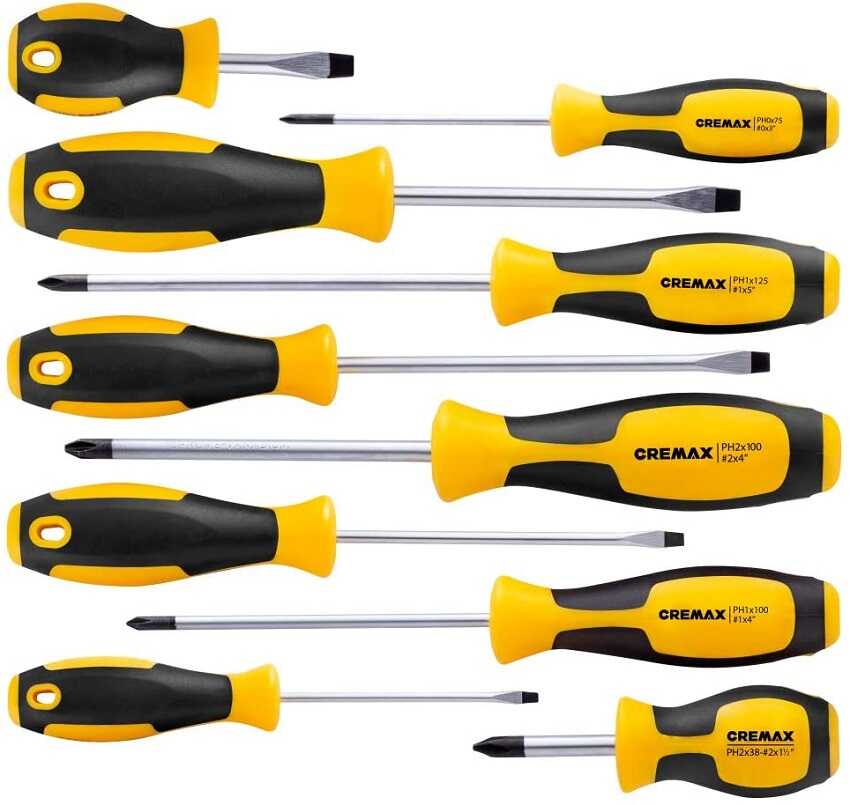 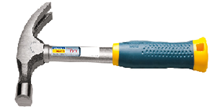 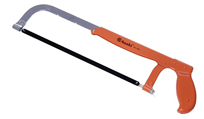 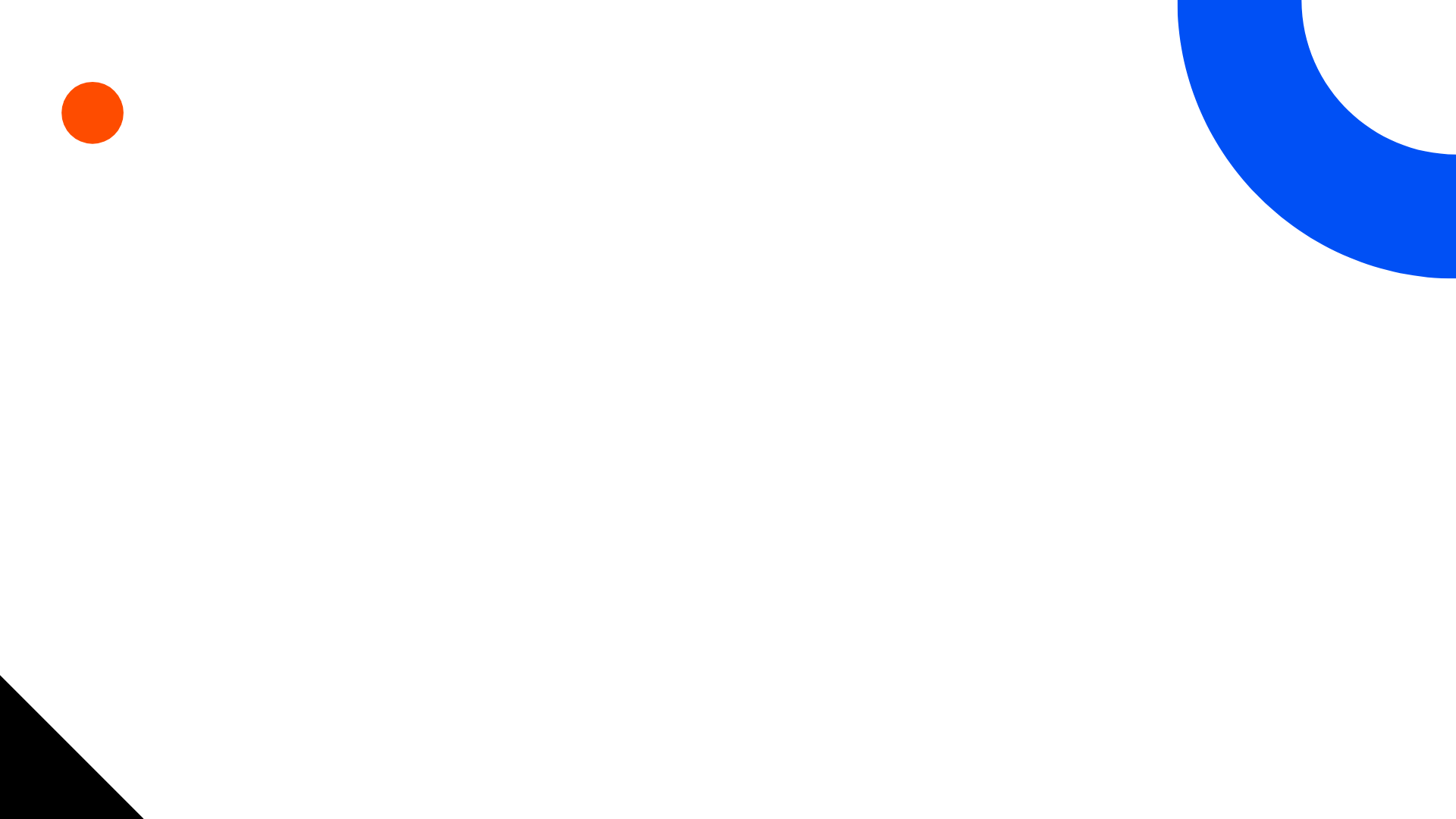 II.    DỤNG CỤ CƠ KHÍ:
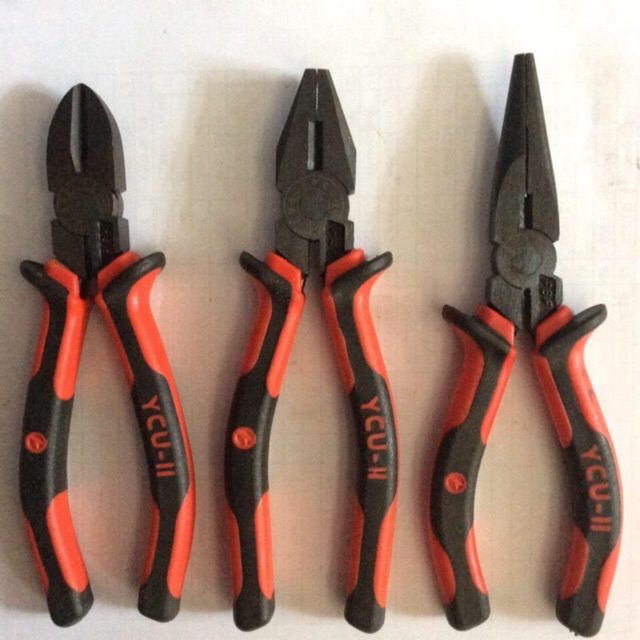 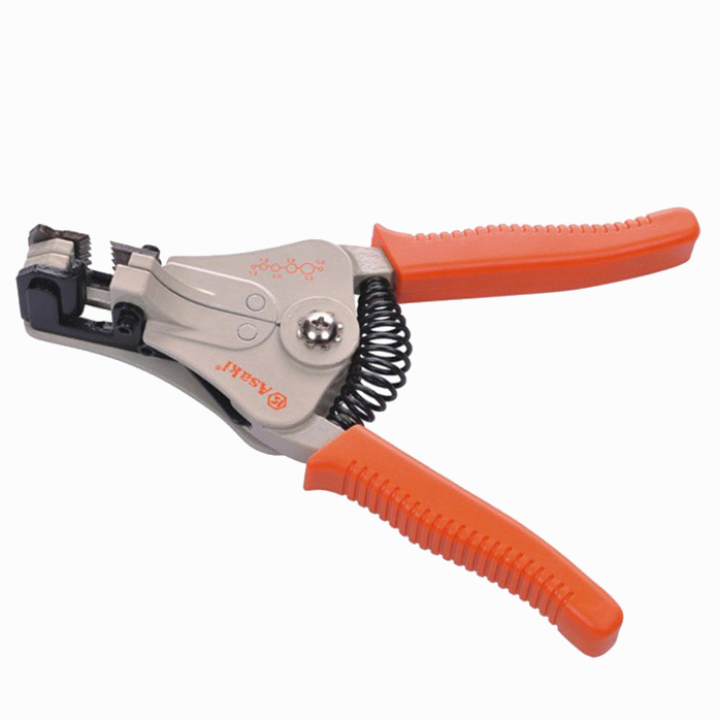 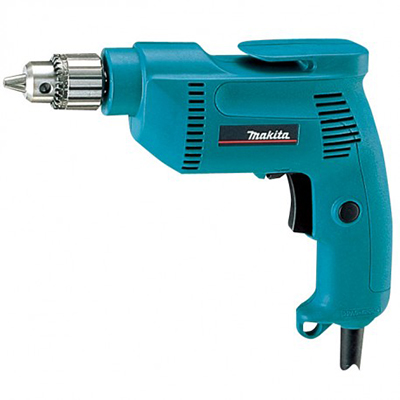 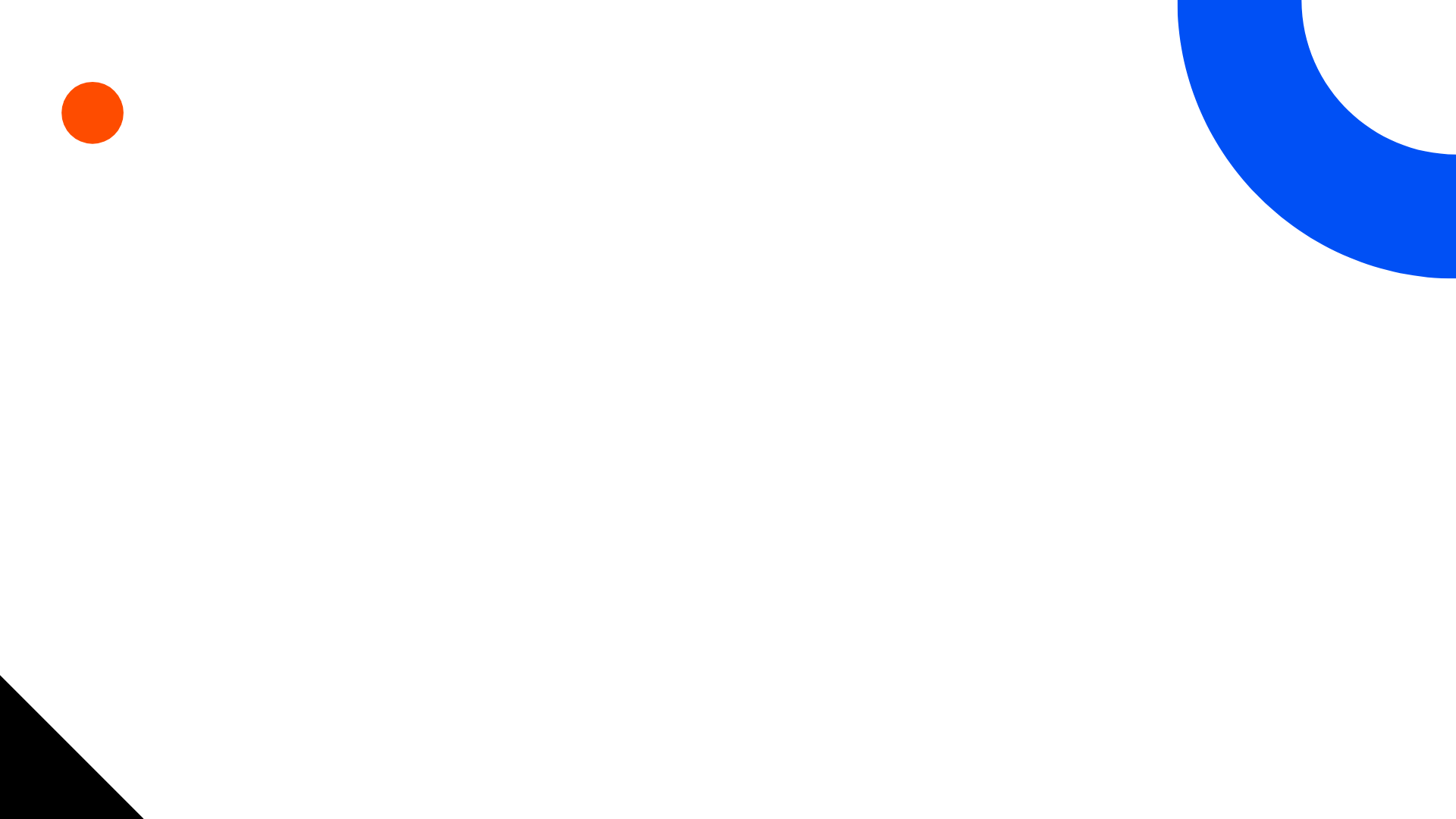 II.    DỤNG CỤ CƠ KHÍ:
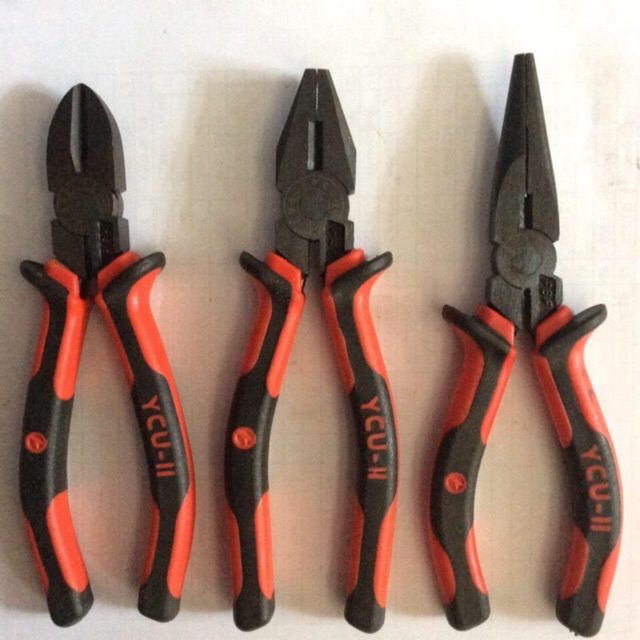 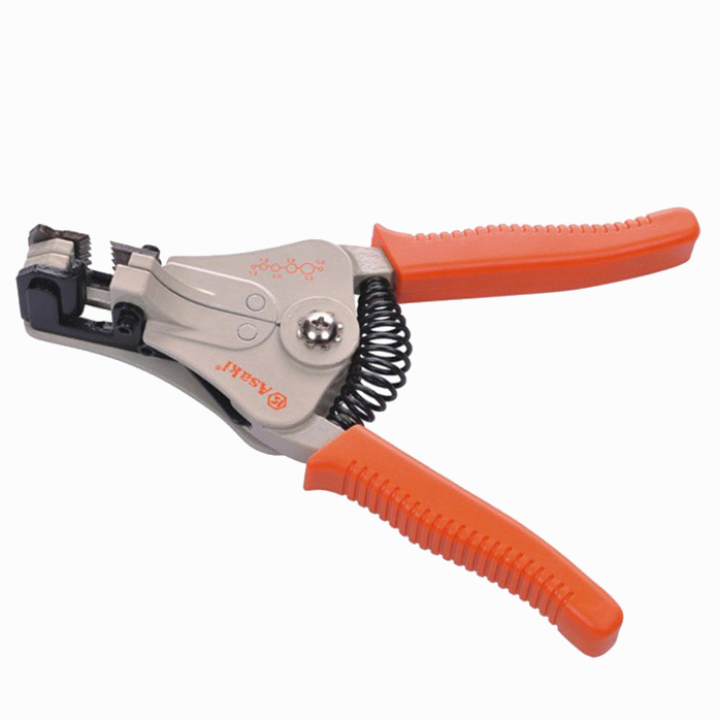 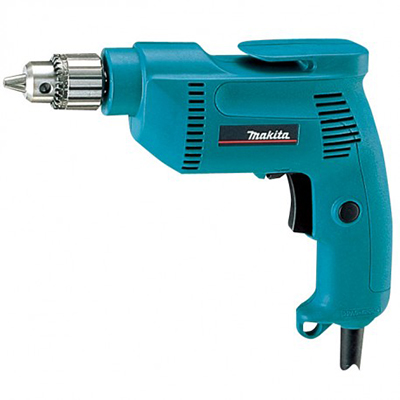 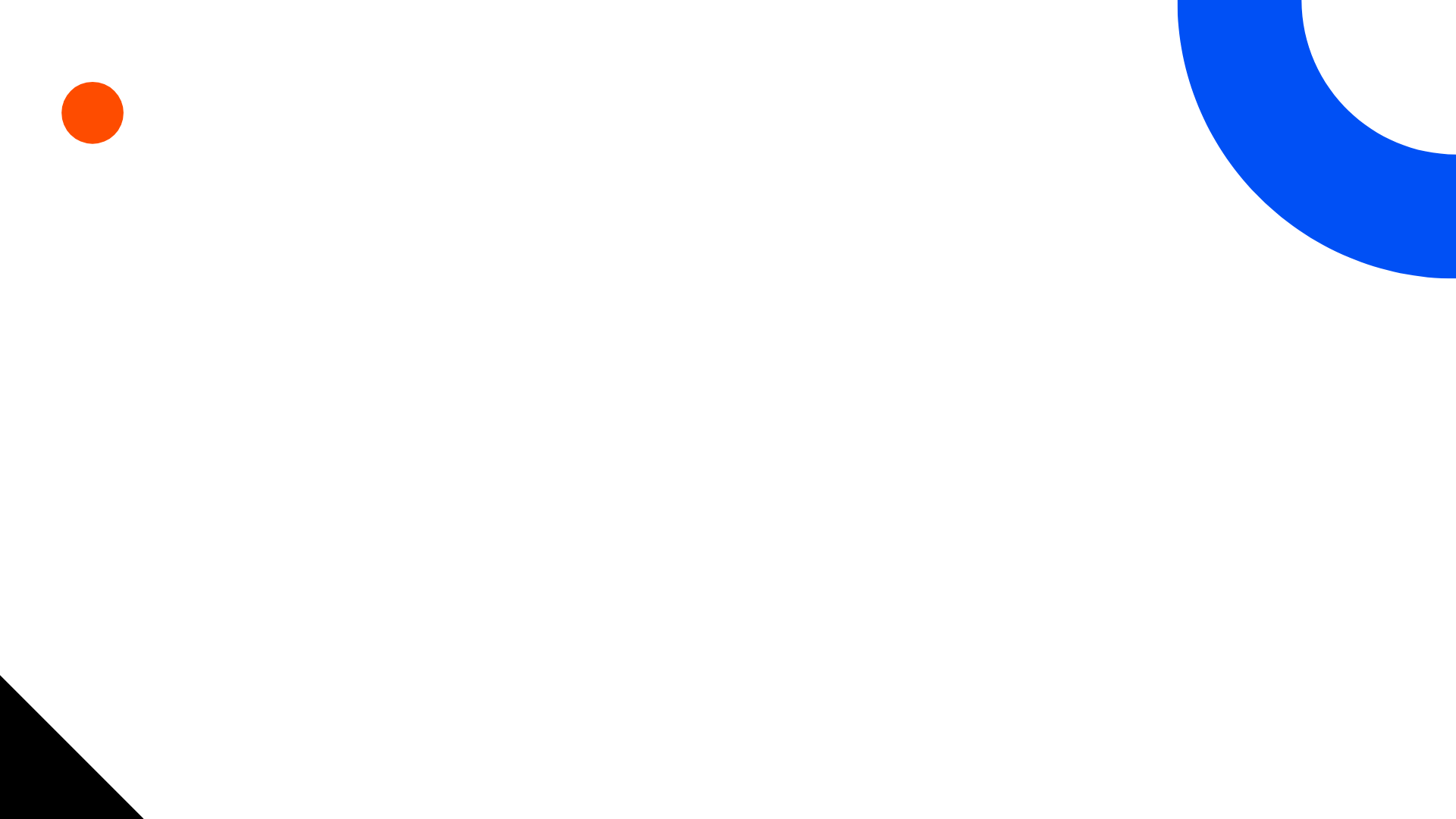 II.    DỤNG CỤ CƠ KHÍ:
Gồm có: kềm, tua vít, khoan, búa, thước, …
Hiệu quả của công việc phụ thuộc một phần vào việc chọn và sử dụng đúng dụng cụ lao động
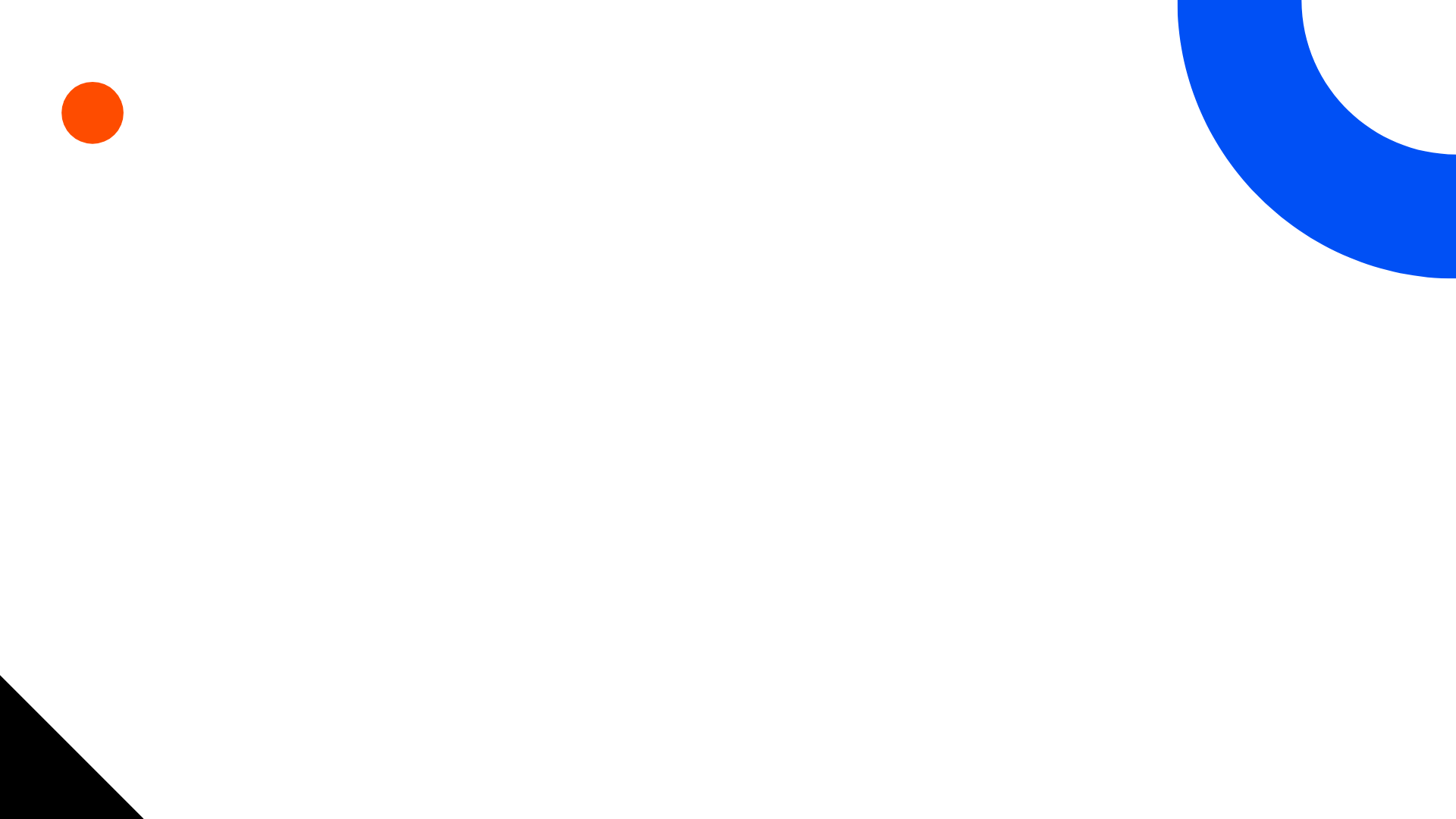 *   BÀI TẬP:
Điền chữ Đ nếu câu đúng và chữ S nếu câu sai vào ô trống. Với những câu sai, tìm từ sai và sửa lại cho đúng?
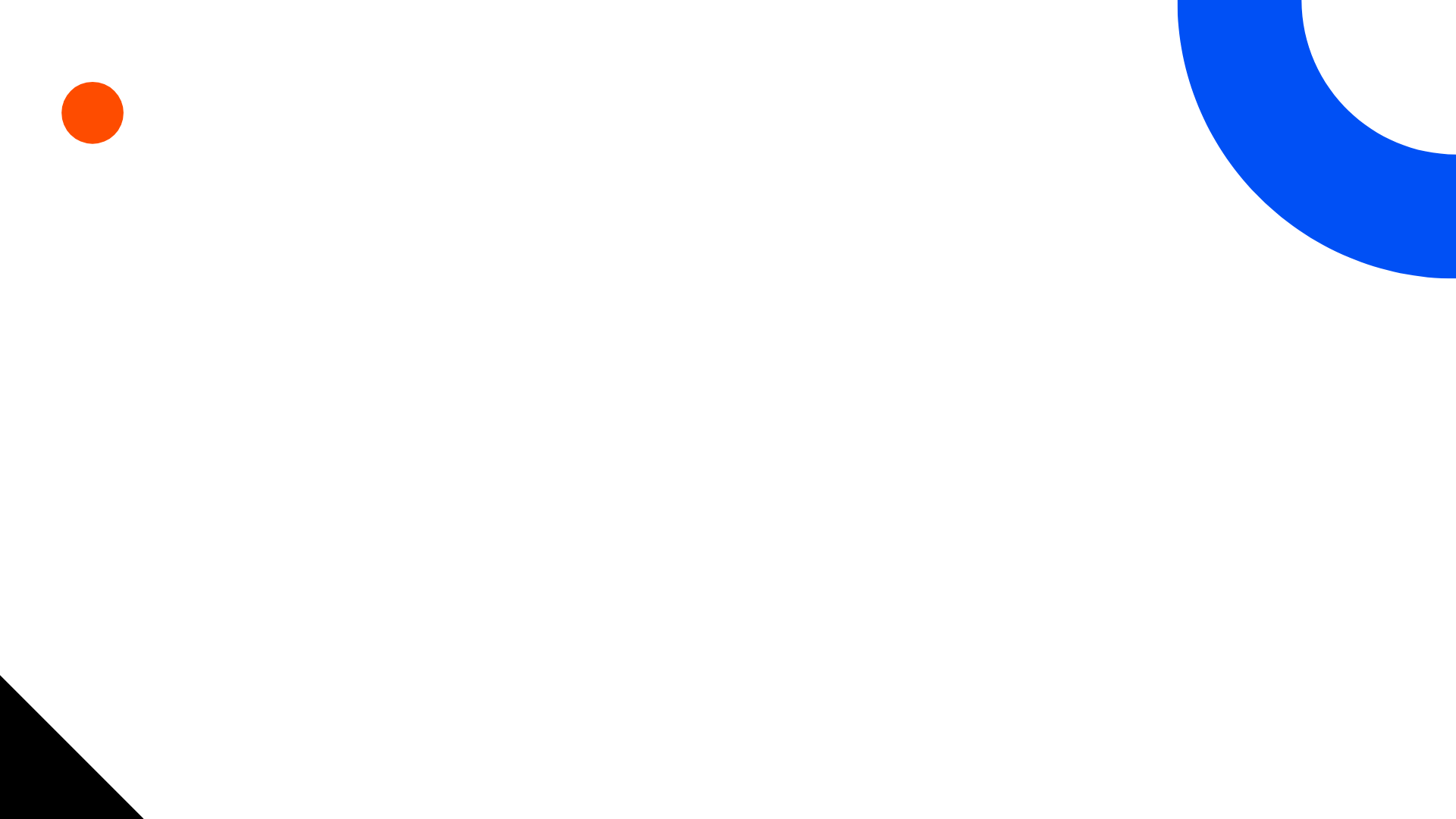 *   BÀI TẬP:
Điền chữ Đ nếu câu đúng và chữ S nếu câu sai vào ô trống. Với những câu sai, tìm từ sai và sửa lại cho đúng?
S
S
Đ
S
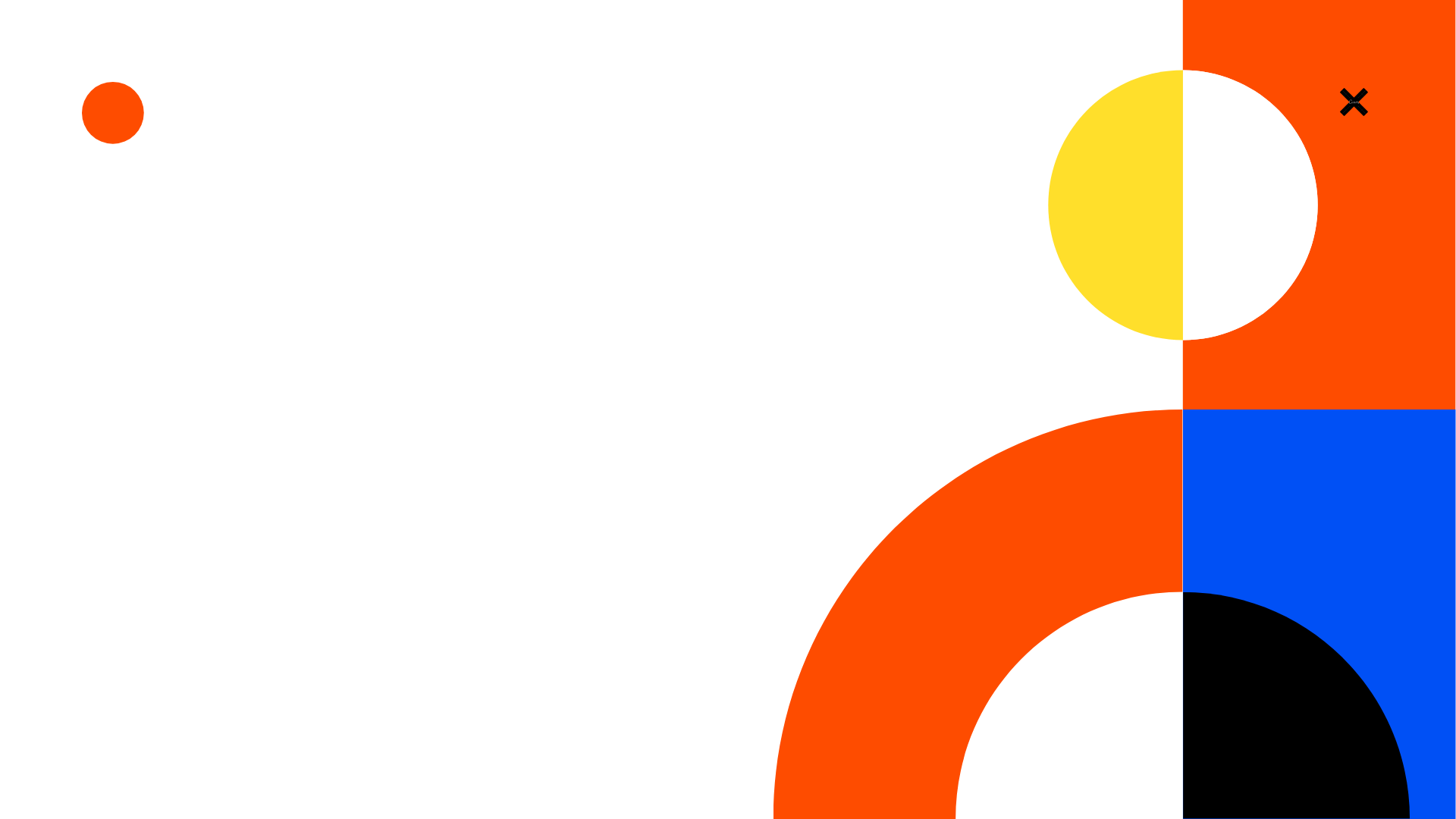 *     BÀI TẬP:
Chép bài

Học bài

Xem trước bài 4